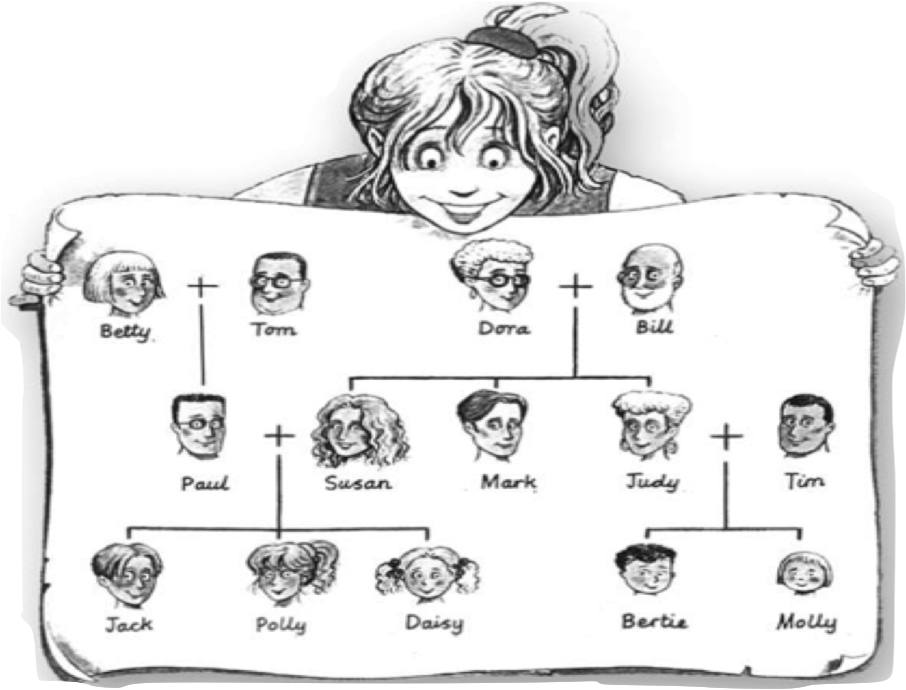 «  Betty is my………………………….. »
grandparents
grandmother
mother
grandmother
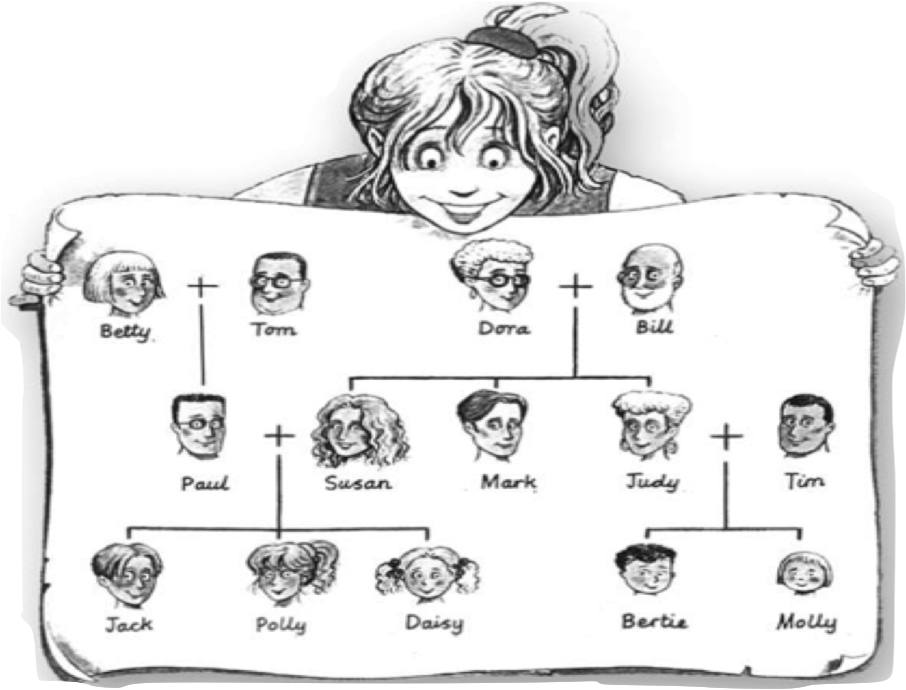 «  Daisy is my………………………….. »
aunt
sister
sister
mother
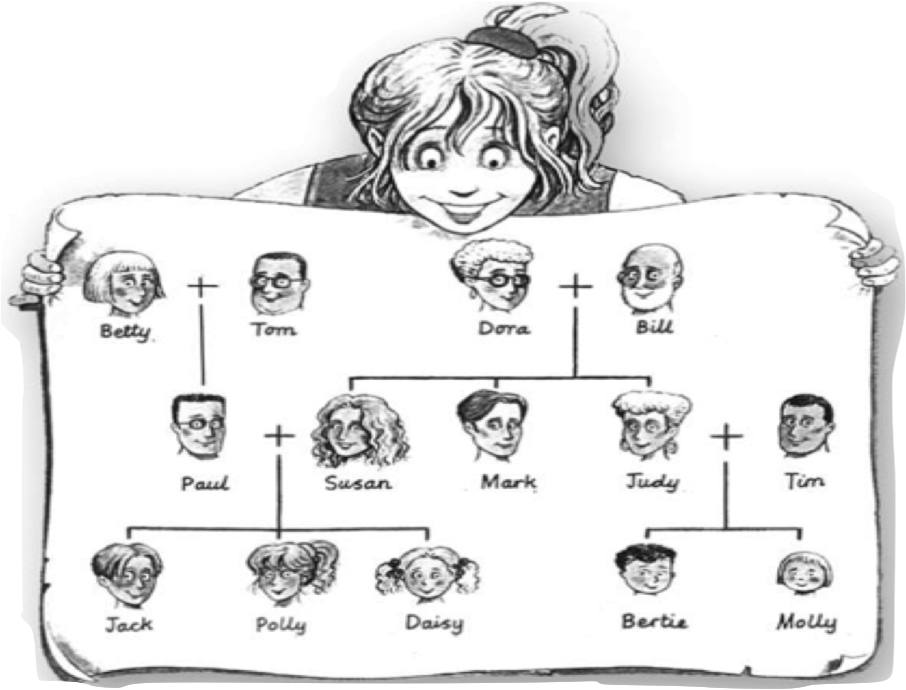 «  Mark is my………………………….. »
brother
uncle
aunt
uncle
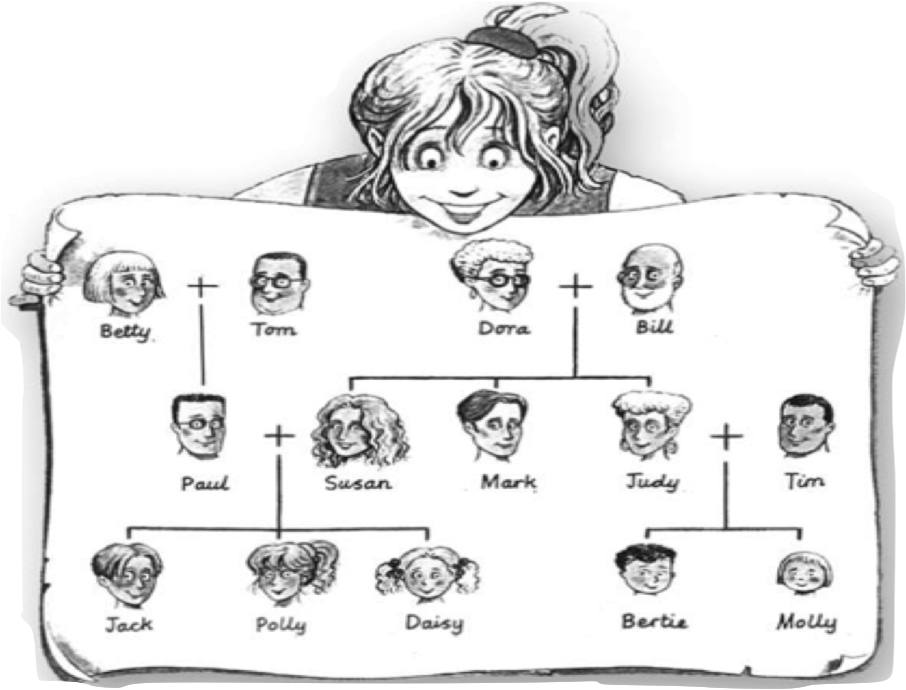 «  Tom and Bill  are my……………………………..….. »
brothers
grandfathers
grandfathers
uncles
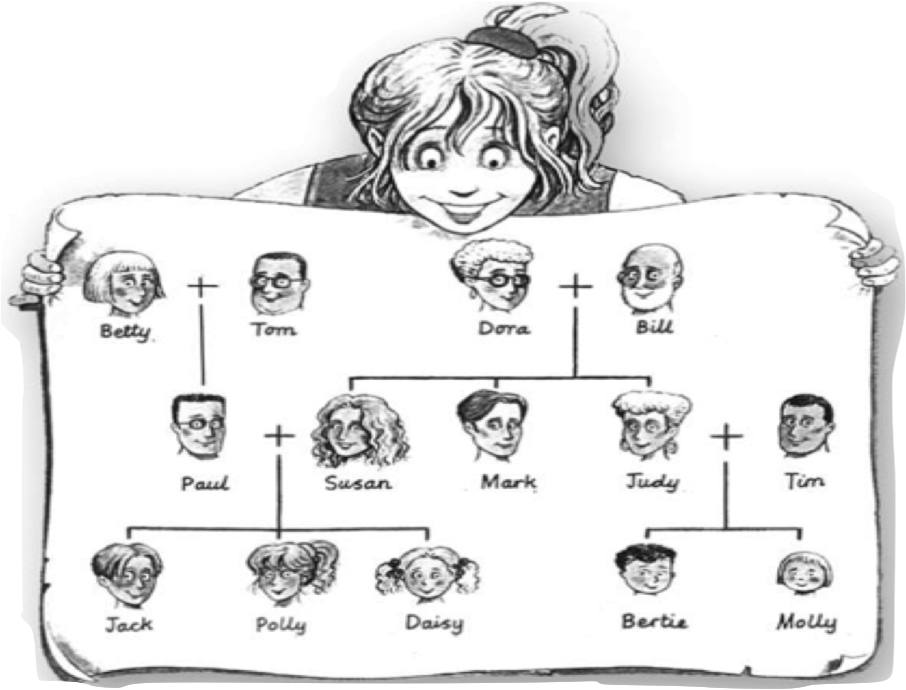 «  Paul is my………………………….. »
uncle
father
brother
father
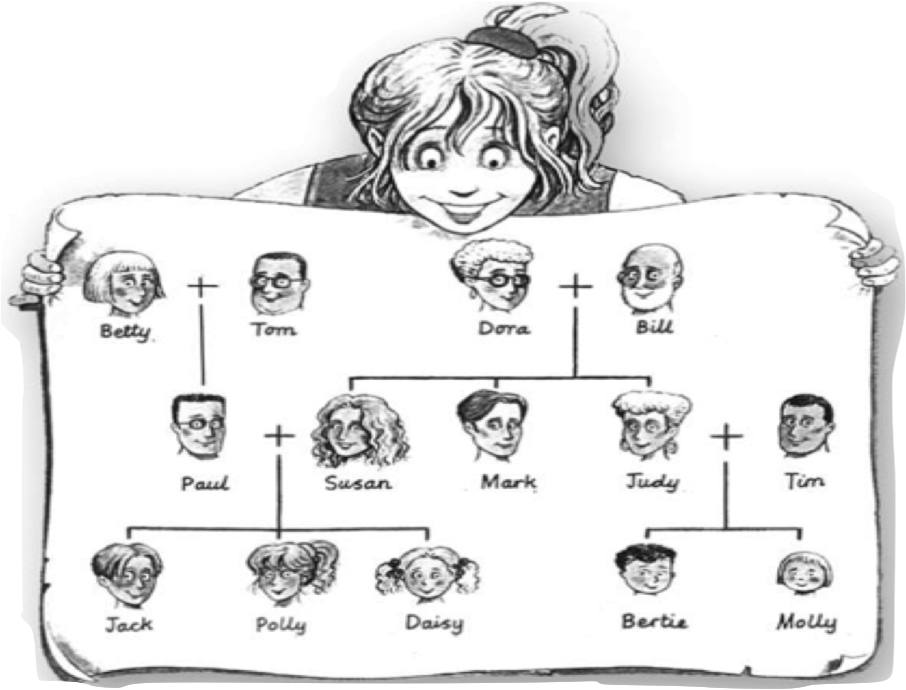 «  Jack is my………………………….. »
brother
brother
uncle
husband
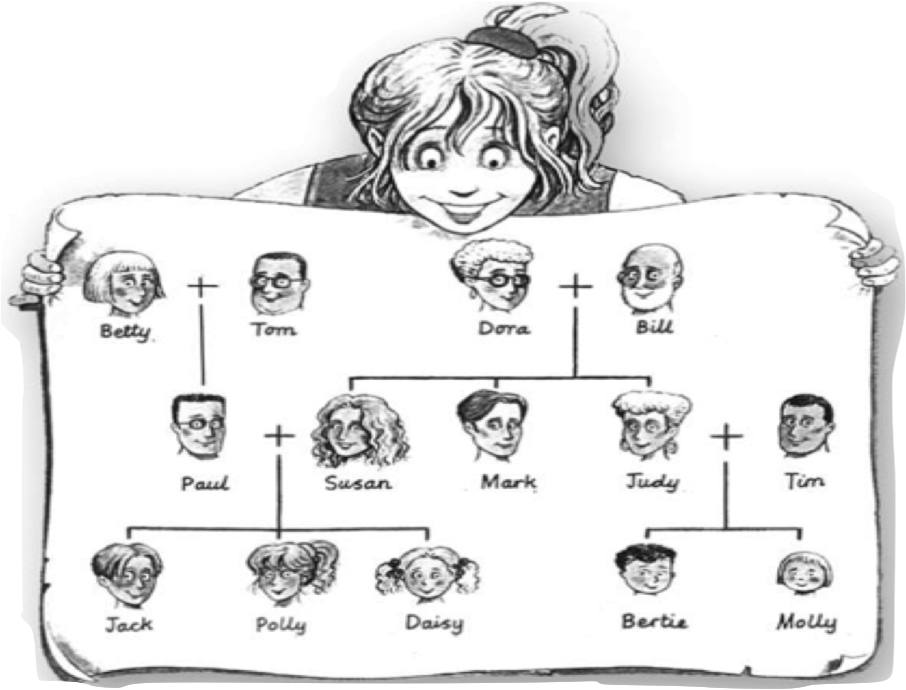 «  Bertie and Molly are my………………………….. »
brothers
cousins
cousins
aunts
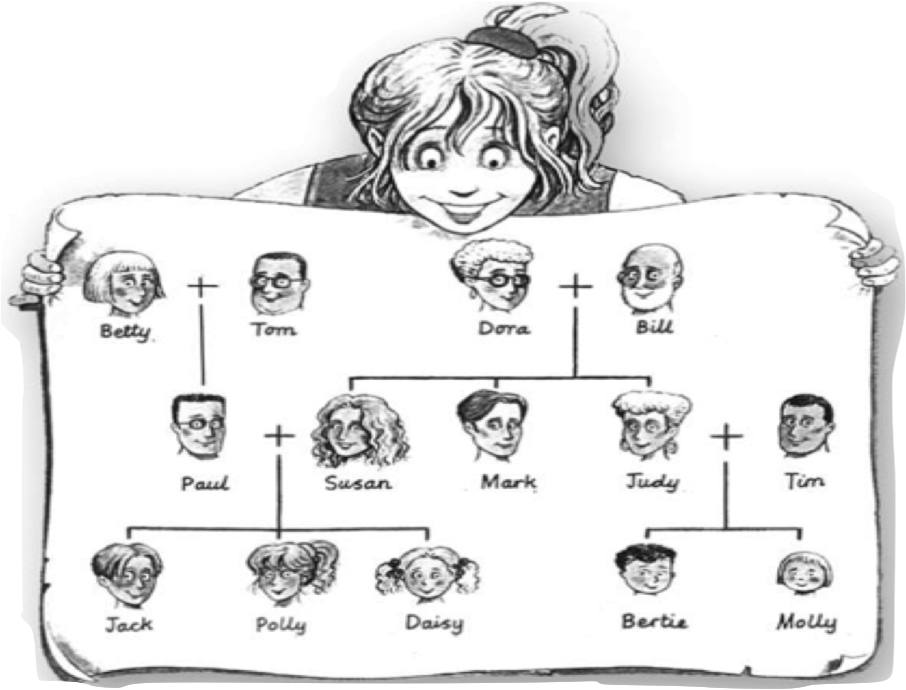 «  Jack is my………………………….. »
daughter
son
children
son
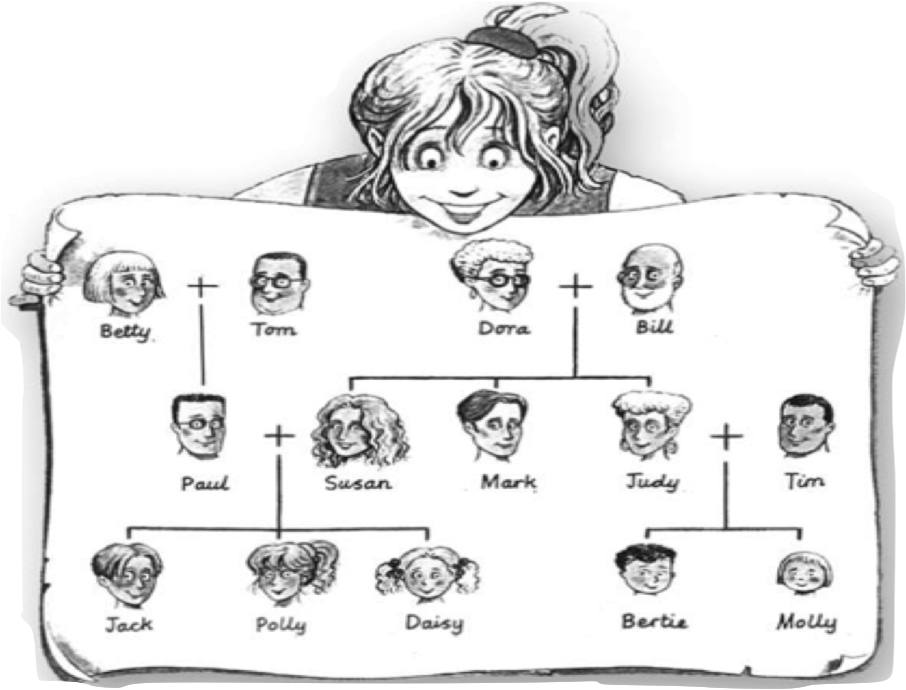 «  Paul is my………………………….. »
husband
husband
children
brother
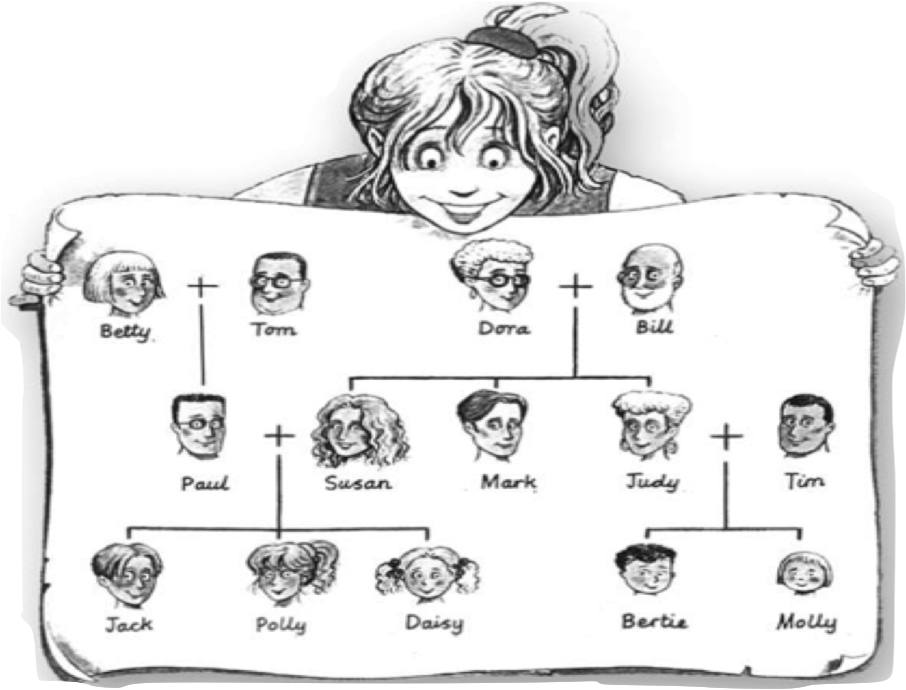 «  Judy is my………………………….. »
sister
sister
children
brother
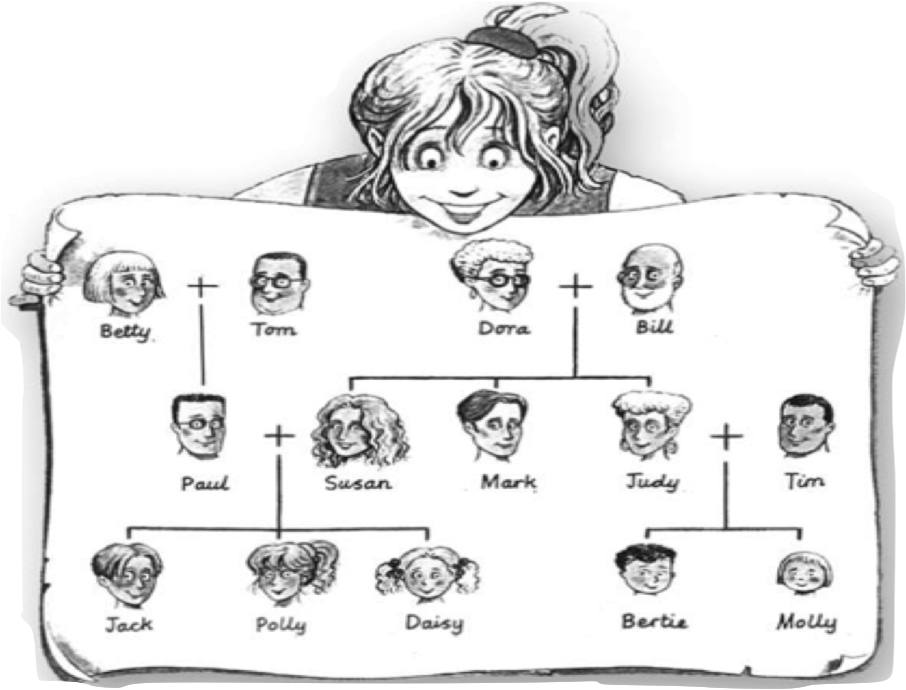 «  Jack, Polly and Daisy are my………………………….. »
sister
children
children
brother
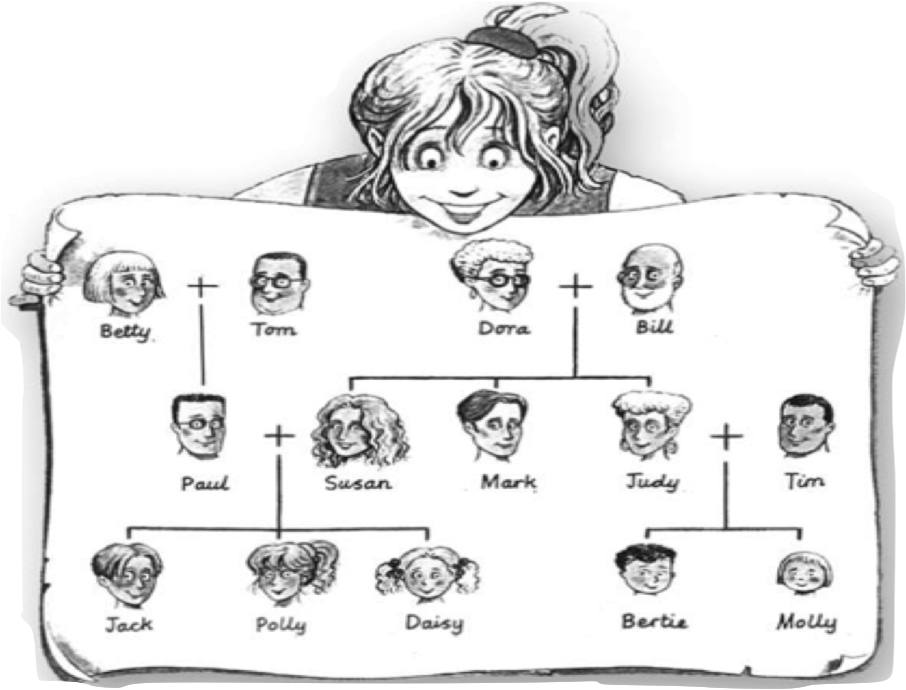 Dora: «  Jack, Polly, Daisy, Bertie and Molly are my………………………….. »
grandmother
grandparents
grandchildren
grandchildren
David has got 2 sisters.
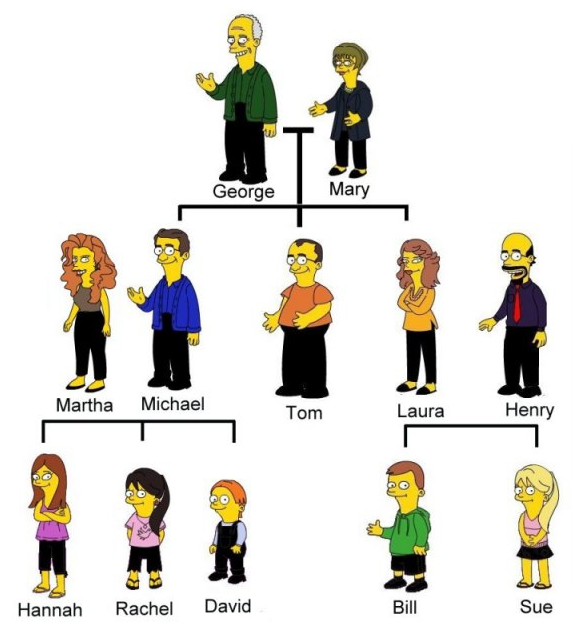 ☐right
✔
☐wrong
Martha and Michael have got 3 daughters.
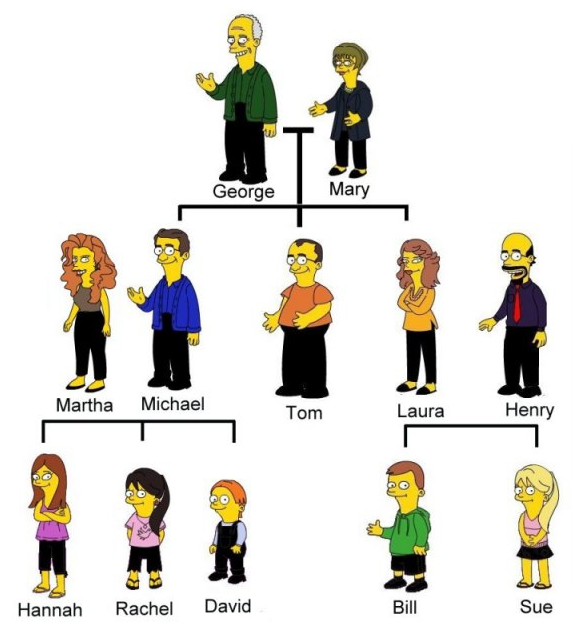 ☐right
☐wrong
✔
David hasn’t got any brothers.
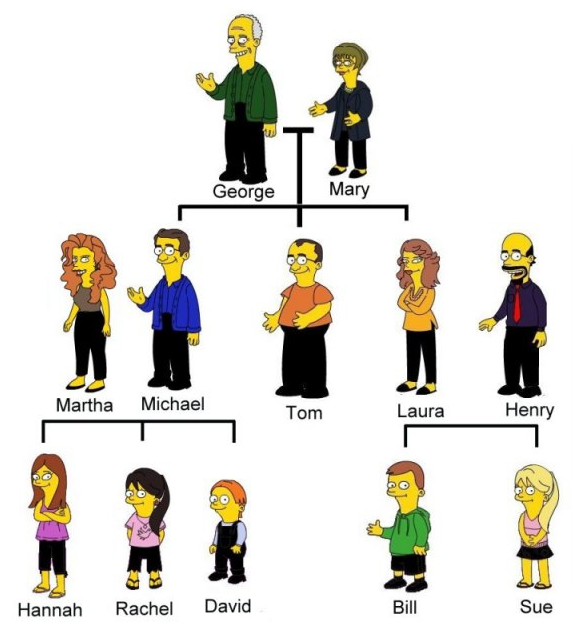 ☐right
✔
☐wrong
Tom hasn’t got a wife.
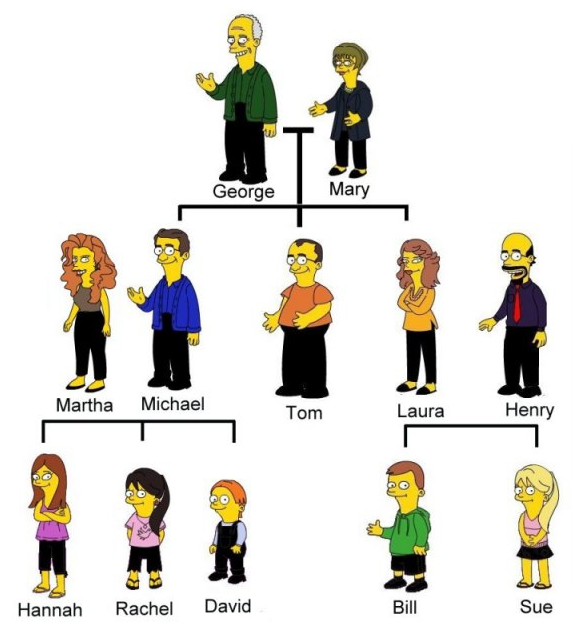 ☐right
✔
☐wrong
George and Mary have got 2 daughters.
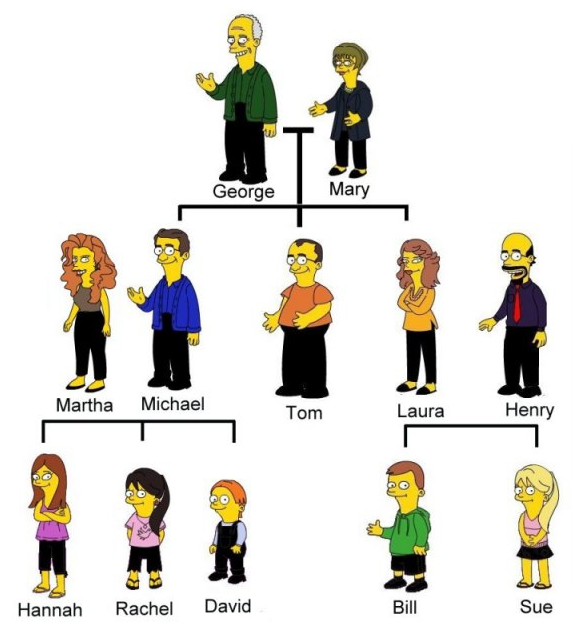 ☐right
☐wrong
✔
Sue has got a sister.
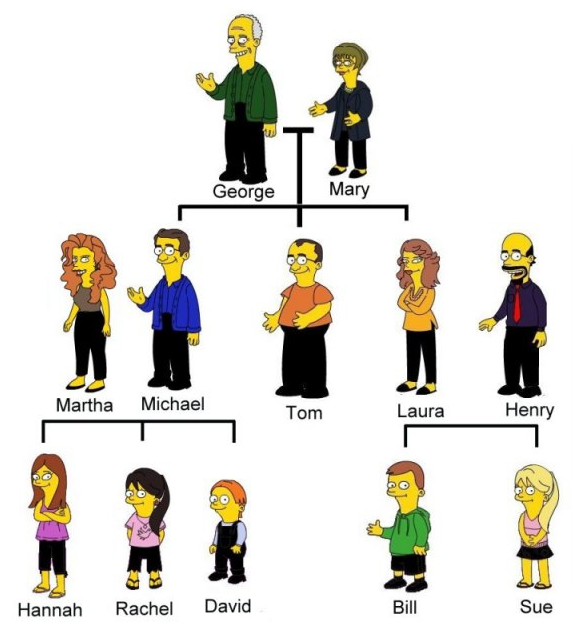 ☐right
☐wrong
✔
Bill has got 2 uncles.
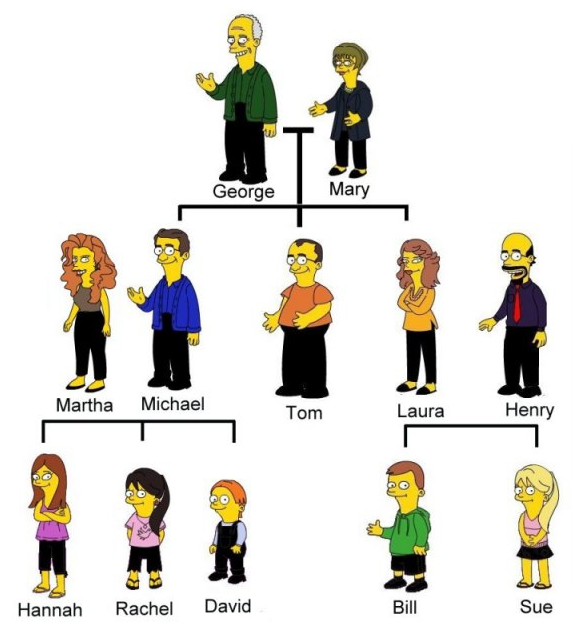 ☐right
✔
☐wrong
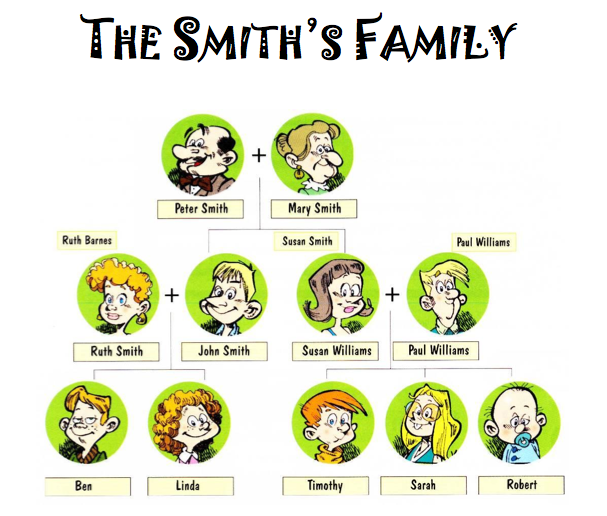 Ben and Linda __________________ three cousins.
have got
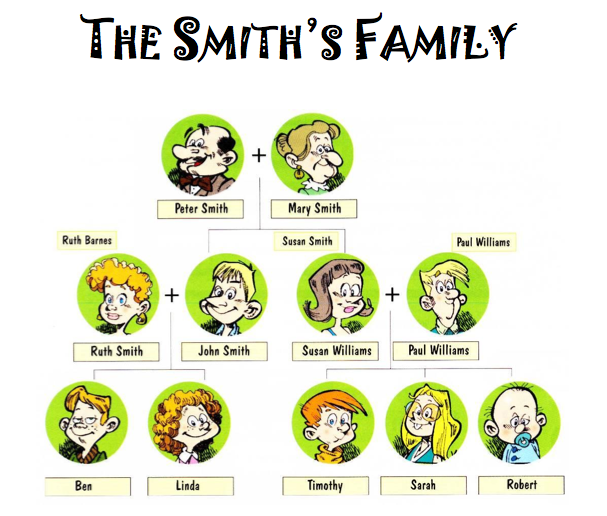 Ben  ______________  a brother.
hasn’t got
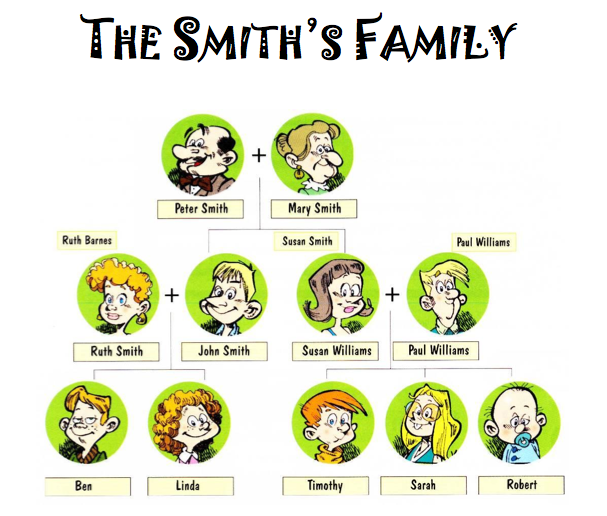 Susan and Paul  __________________ three children.
have got
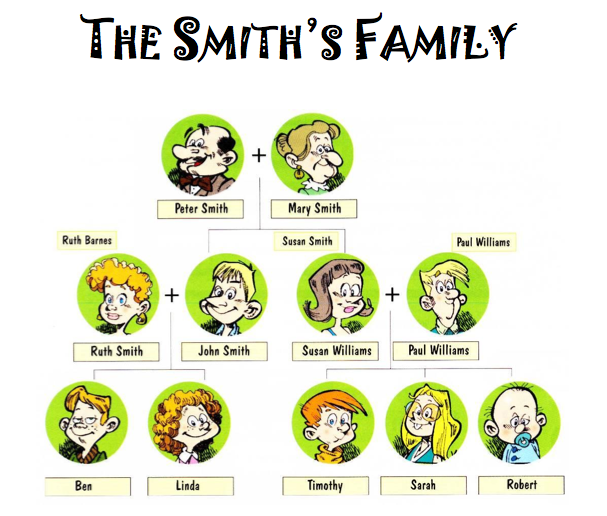 Ruth and John __________________ two daughters.
haven’t got
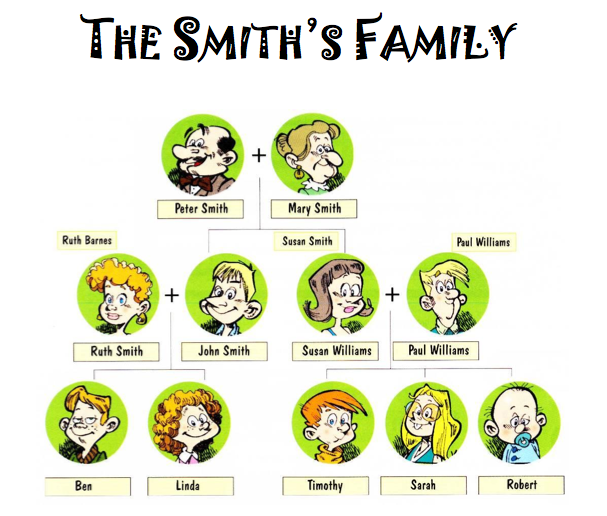 Timothy and Robert _____________    one sister.
have got
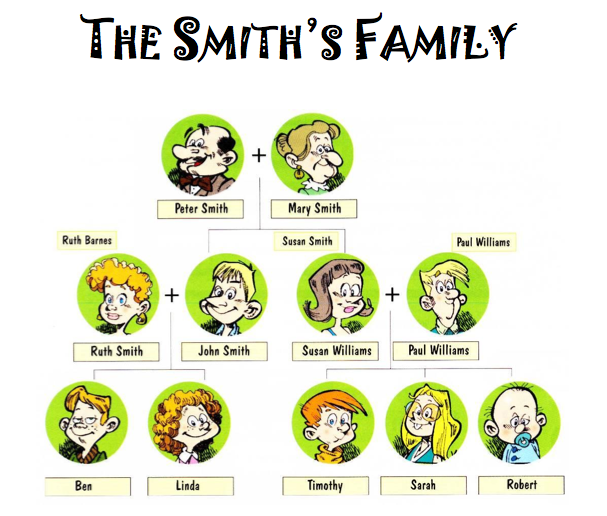 Susan      ___________   a husband.
has got
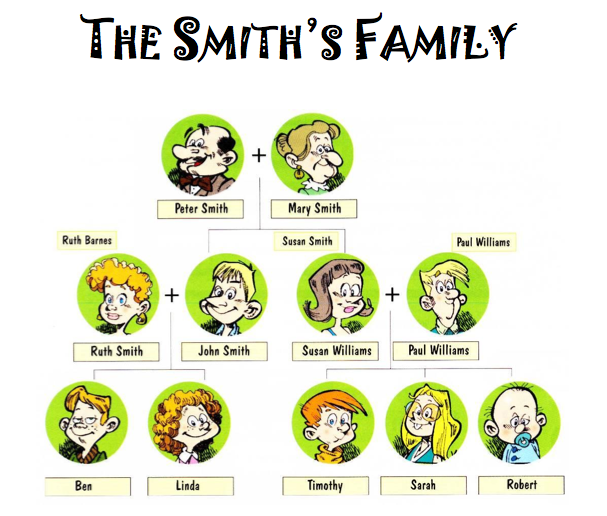 Peter and Mary __________________ four grandchildren.
haven’t got
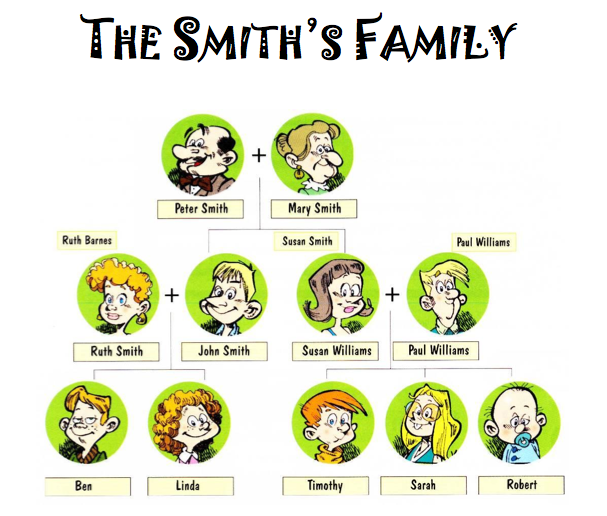 Linda ________________     a sister.
hasn’t got
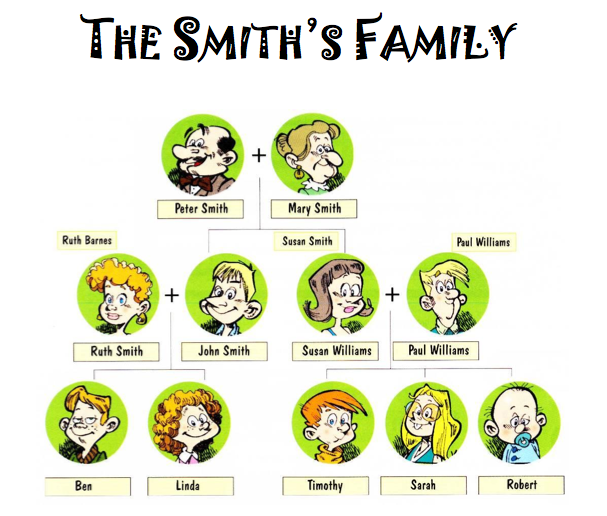 John __________________ a sister.
has got
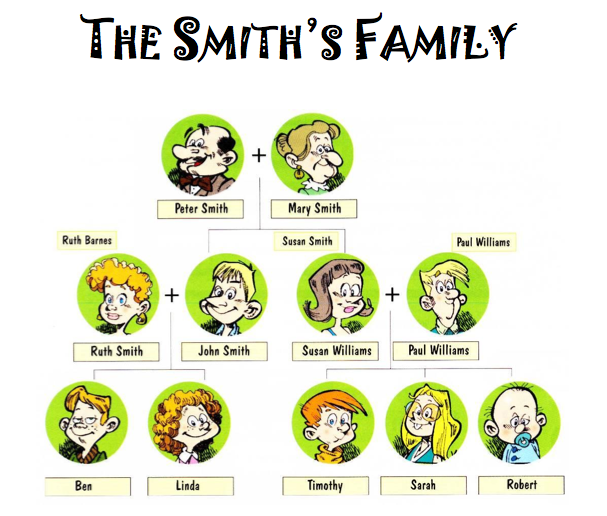 Peter and Mary   __________________ four children.
haven’t got